Методы обучения, направленные на совершенствование знаний и формирование умений и навыков
лекция
Методы обучения, направленные на совершенствование знаний и формирование умений и навыков
Репродуктивные методы
Творчески-репродуктивные методы
Репродуктивные методы
Пересказ учебного материала
Выполнение упражнения по образцу
Самостоятельная работа тренировочного характера
Упражнения на тренажерах
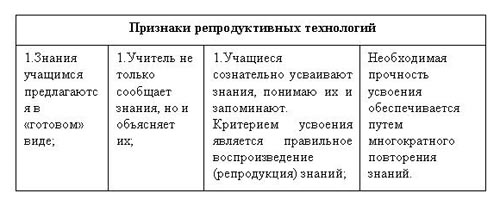 Структура репродуктивного обучения
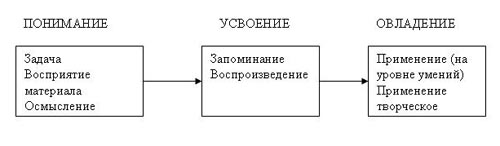 Главное преимущество репродуктивных методов – экономность. Он обеспечивает возможность передачи значительного объема знаний, умений за минимально короткое время и с небольшими затратами усилий. При многократном повторении прочность знаний может быть прочной. 
     Недостатки репродуктивных методов обучения: 
не позволяют в должной мере развивать мышление школьников, и особенно самостоятельность, гибкость мышления; 
не позволяют формировать у учеников навыки поисковой деятельности. 
при чрезмерном применении эти методы ведут к формализации процесса усвоения знаний, а порой и просто к зубрежке.
Пересказ учебного материала -
специальное воспроизведение изученного учебного материала с целью усвоения знаний.
Воспроизведение вывода формул;
Воспроизведение доказательства теоремы;
Воспроизведение правил, алгоритмов решения задач.
Упражнение - это метод обучения, представляющий собой планомерное организованное повторное выполнение действий с целью овладения ими или повышения их качества.
Без правильно организованных упражнений невозможно овладеть учебными и практическими умениями и навыками. Достоинство данного метода состоит в том, что он обеспечивает эффективное формирование умений и навыков, а недостаток - в слабом выполнении побуждающей функции.
Чтобы упражнения были эффективными, они должны отвечать ряду требований. К ним относятся
сознательная направленность учащегося на повышение качества деятельности 
знание правил выполнения действий
сознательный учет и контролирование условий, в которых оно должно выполняться
учет достигнутых результатов
распределение повторений во времени.
Выполнение упражнений по образцу имеет целью закрепление теоретического и практического материала, совершенствование первичного приобретённого умения и формирование навыка. Особенностью этого этапа обучения является то, что при выполнении учащимися упражнений осуществляется постепенный переход от воспроизведения ими знаний и практических действий по образцу к самостоятельному применению их в новых изменяющихся условиях, в различных ситуациях. 
На этапе совершенствования первично приобретённого умения и формирования навыка наиболее широко используются такие виды тренировочных упражнений, как: 
1) Упражнения по применению того или иного определённого усваивания правила в новых изменяющихся условиях. 
2) Упражнения по комплексному применению усваиваемых и ранее изученных правил в различных ситуациях.
Самостоятельная работа тренировочного характера применяется для закрепления математических знаний, для развития способности к практическому применению этих знаний, а также для овладения необходимыми навыками. 
Работа состоит из упражнений или из задач стандартного типа. Задания необходимо расположить в порядке нарастания трудности.
Наибольший эффект в процессе самостоятельного выполнения тренировочных упражнений достигается при условии обеспечения учащихся достаточными по объему и разнообразию дидактическими материалами.
Упражнения на тренажерах
Позволяют:
 расширить возможности уровневой дифференциации обучения за счет построения индивидуальной траектории обучения.
формировать устойчивый интерес учащихся к обучению за счет применения интерактивных упражнений, заданий
Облегчить труд учителя, сделать обучение более современным, привлекательным и комфортным.
Творчески-репродуктивные методы
Вариативные упражнения
Деловая игра
Анализ производственных ситуаций
Сочинение
Вариативные упражнения
Комплексные устные упражнения
Упражнения могут иметь разные варианты решения. Можно давать задание – решить разными способами.
При заданной системе упражнений учащийся может решать задания по выбору
Деловая игра - это специально созданные ситуации, моделирующие реальность, из которых учащимся предлагается найти выход. Развивающий эффект игры достигается за счет импровизации, естественного включения творческих сил учащихся в процесс воспроизведения – усвоения учебного материала.
Выбор методов обучения
Общие условия, которые определяют выбор метода обучения:
1. Закономерности и принципы обучения, которые вытекают из них. 
2. Содержание и методы математики. 
3. Цели и задачи обучения. 
4. Учебные возможности школьников возрастные, уровень подготовленности, особенности классного коллектива. 
5. Внешние условия географические, производственное окружение. 
6. Возможности учителей: опыт, уровень подготовленности, знание типичных ситуаций процесса обучения.